Проект парка отдыха
 в селе Сикияз
Разработчик:
Н.В.Пашкова
В.В. Ботников
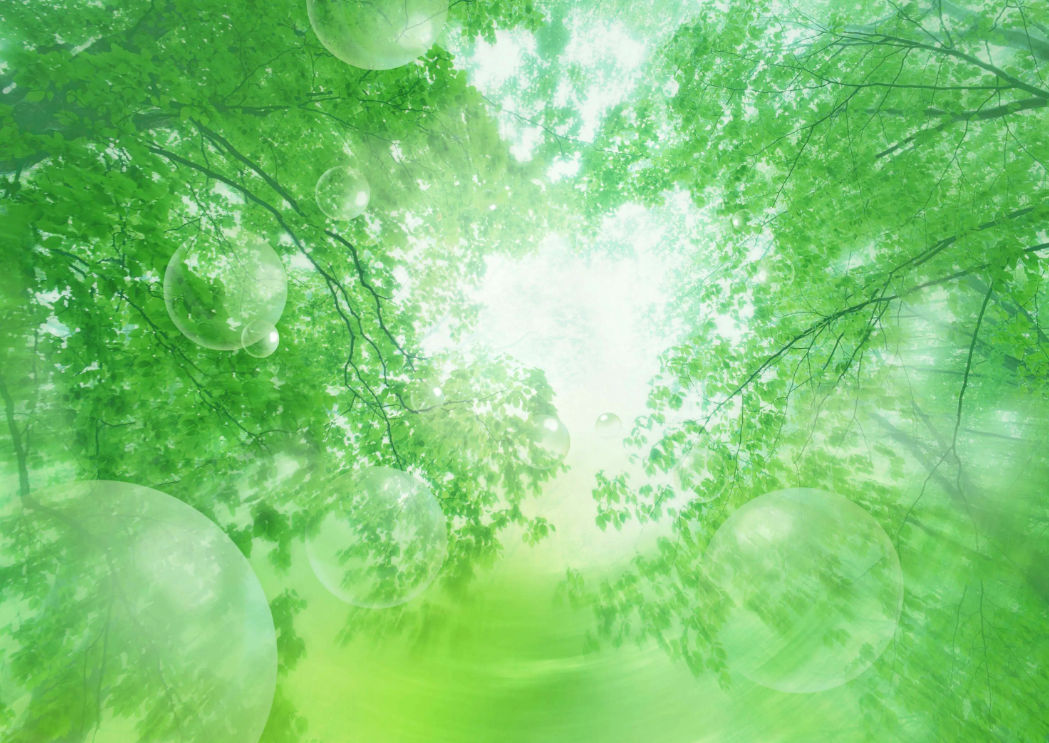 Цель проекта:
Цель проекта:

 Создание в селе культурно-досуговой парковой зоны; 
Формирование у жителей села здорового образа жизни
Создание в поселке культурно-досуговой парковой зоны; 
  Формирование у жителей поселка здорового образа жизни
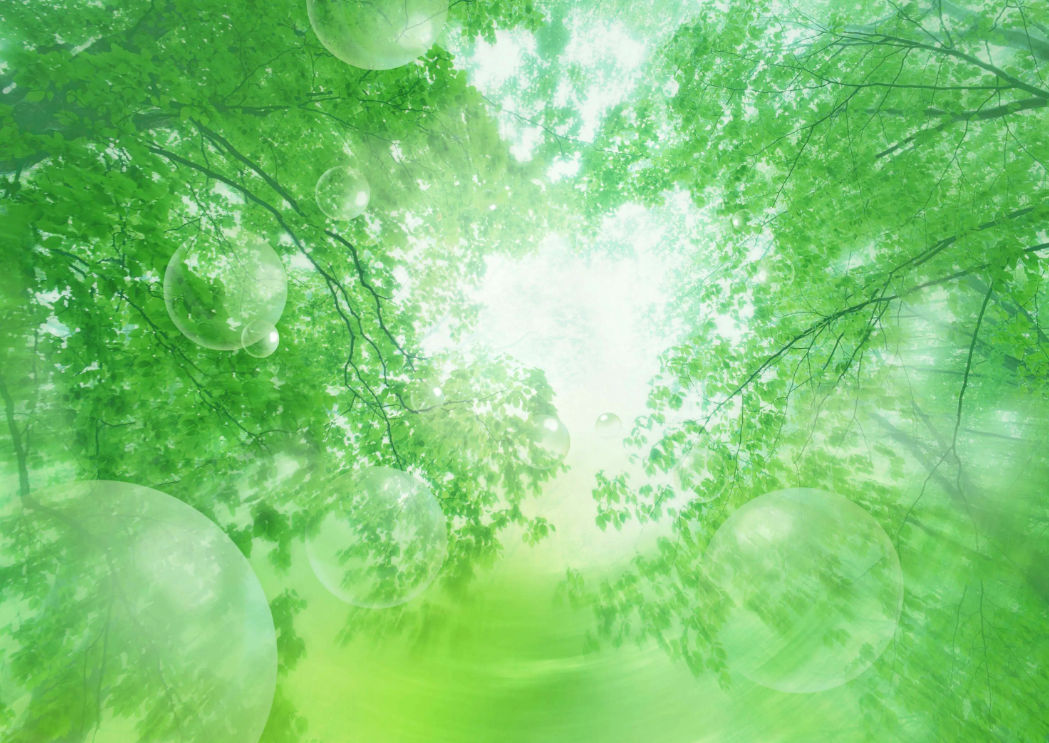 Целевая группа

Наш  парк смогут посещать все жители и гости села. 
Именно в парке можно будет проводить различные праздники, мероприятия 
(праздник села, праздник детства, проводы русской зимы, спортивные соревнования и т.д.)
Целевая группа
Наш  парк смогут посещать все жители и гости села. 
  Именно в парке можно будет проводить различные праздники, мероприятия (митинг 9 мая, сельская спартакиада, праздник села, проводы русской зимы, спортивные соревнования и т.д.)
Выбор места для парка
Обоснование выбора места:
Центральная часть села
  Близкое расположение школы и администрации 
  Наличие рядом  дороги для  обслуживающего                                     спецтранспорта
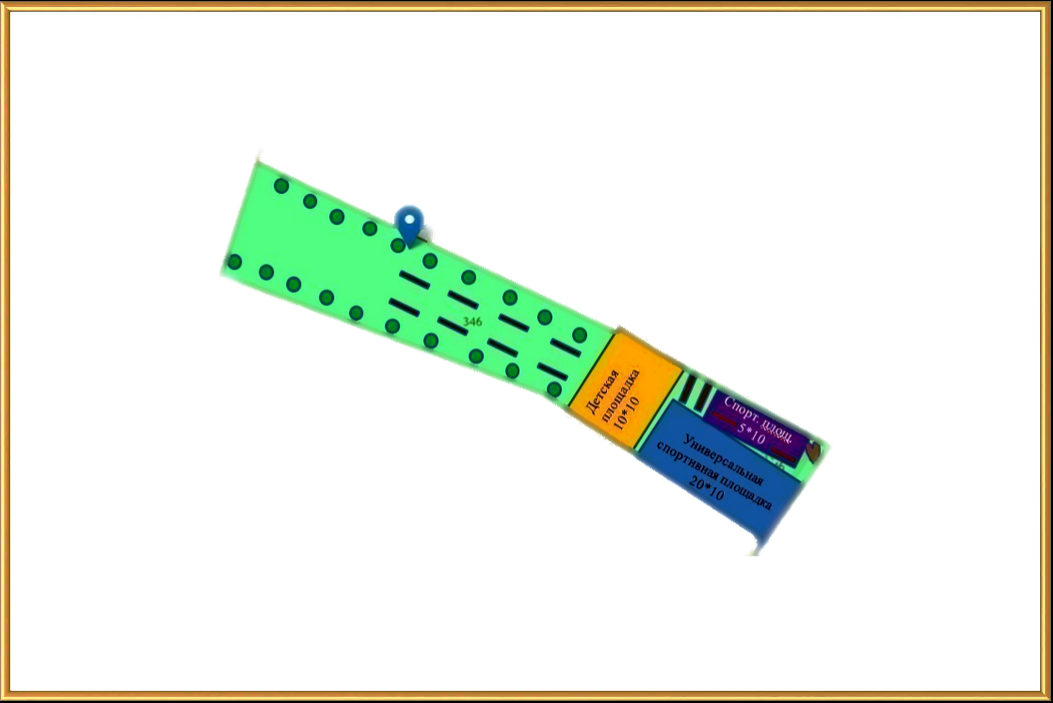 Эскизный проект планировки территории парка отдыха в селе Сикияз
Детская площадка
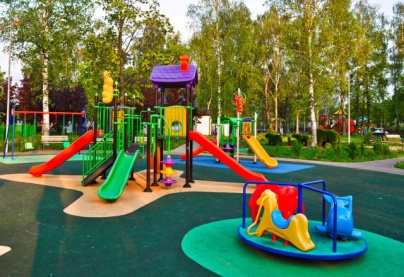 Спортивная площадка
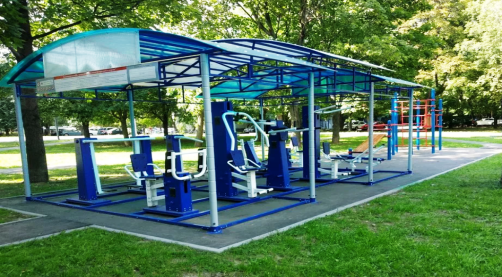 1.Спортивная площадка
2.Универсальная
Спортивная площадка
3. Детская площадка
4. Зона проведения
Массовых мероприятий
5.Территория
пассивного отдыха
6. Место  для
новогодней ёлки
5
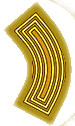 4
3
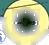 6
1
2
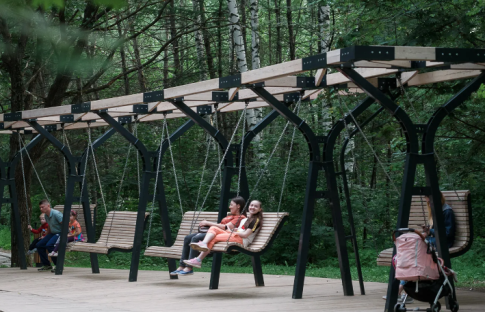 ВХОД
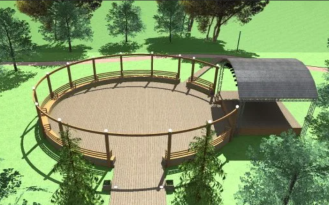 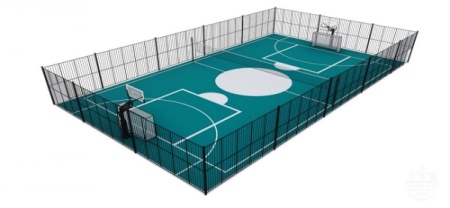 Территория пассивного отдыха
Зона проведения массовых мероприятий
Универсальная спортивная площадка
Зона проведения массовых мероприятий
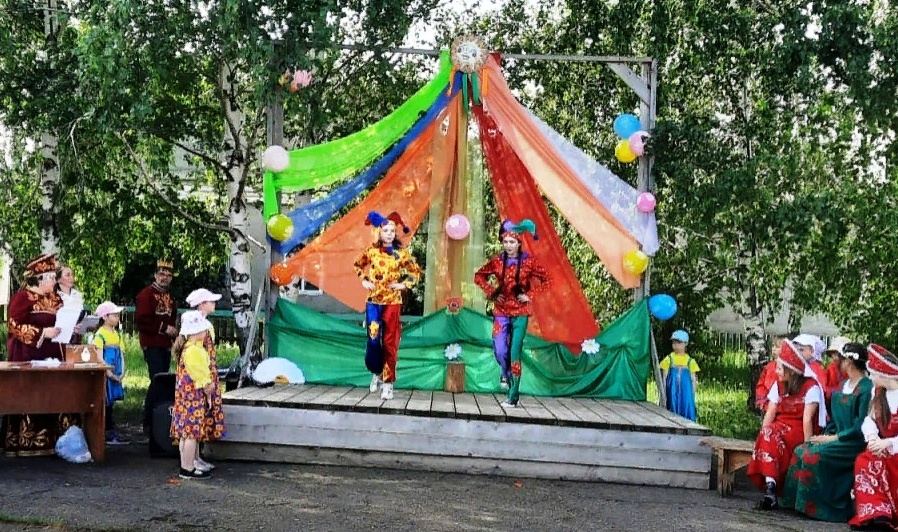 Сцена для выступления артистов
   Места для зрителей
  Дорожка для конкурсов, аттракционов и ярмарочной торговли
  Площадка для сельской новогодней елки
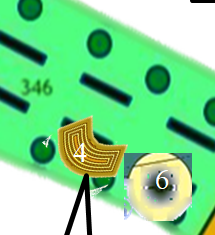 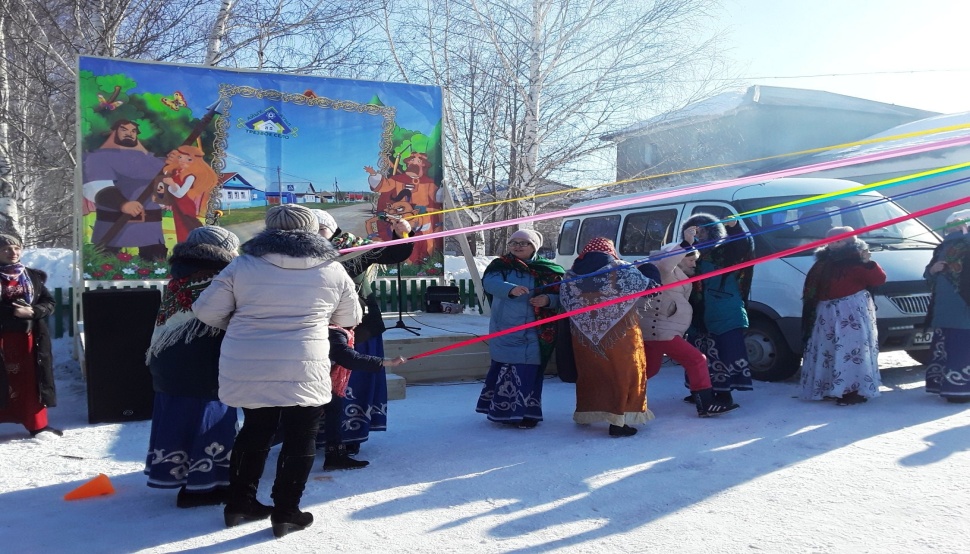 Детская площадка
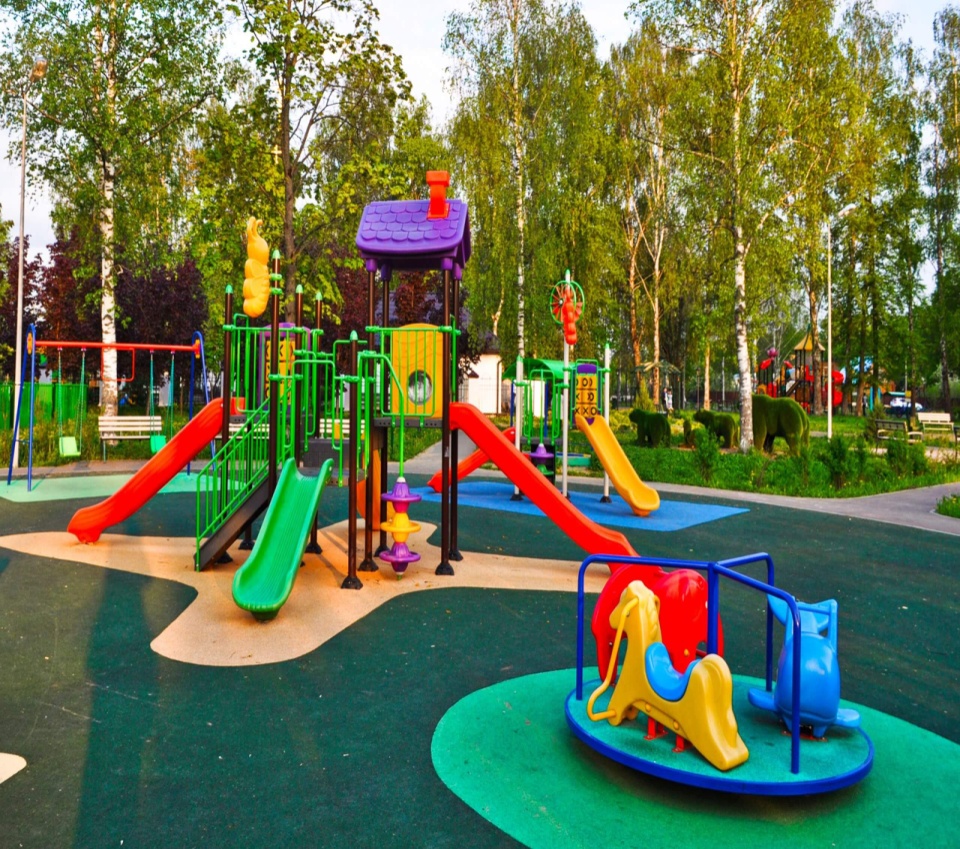 1
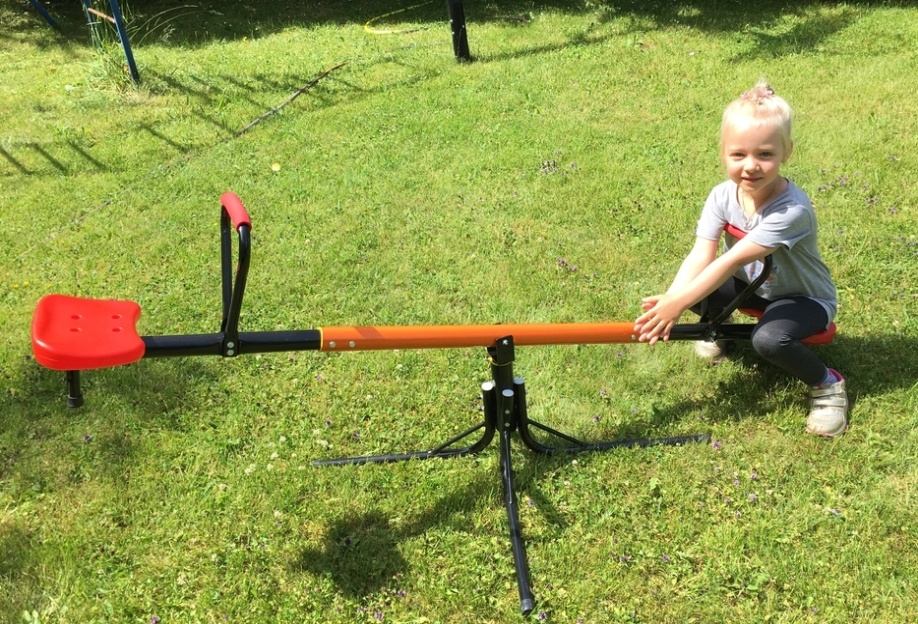 Универсальная спортивная площадка
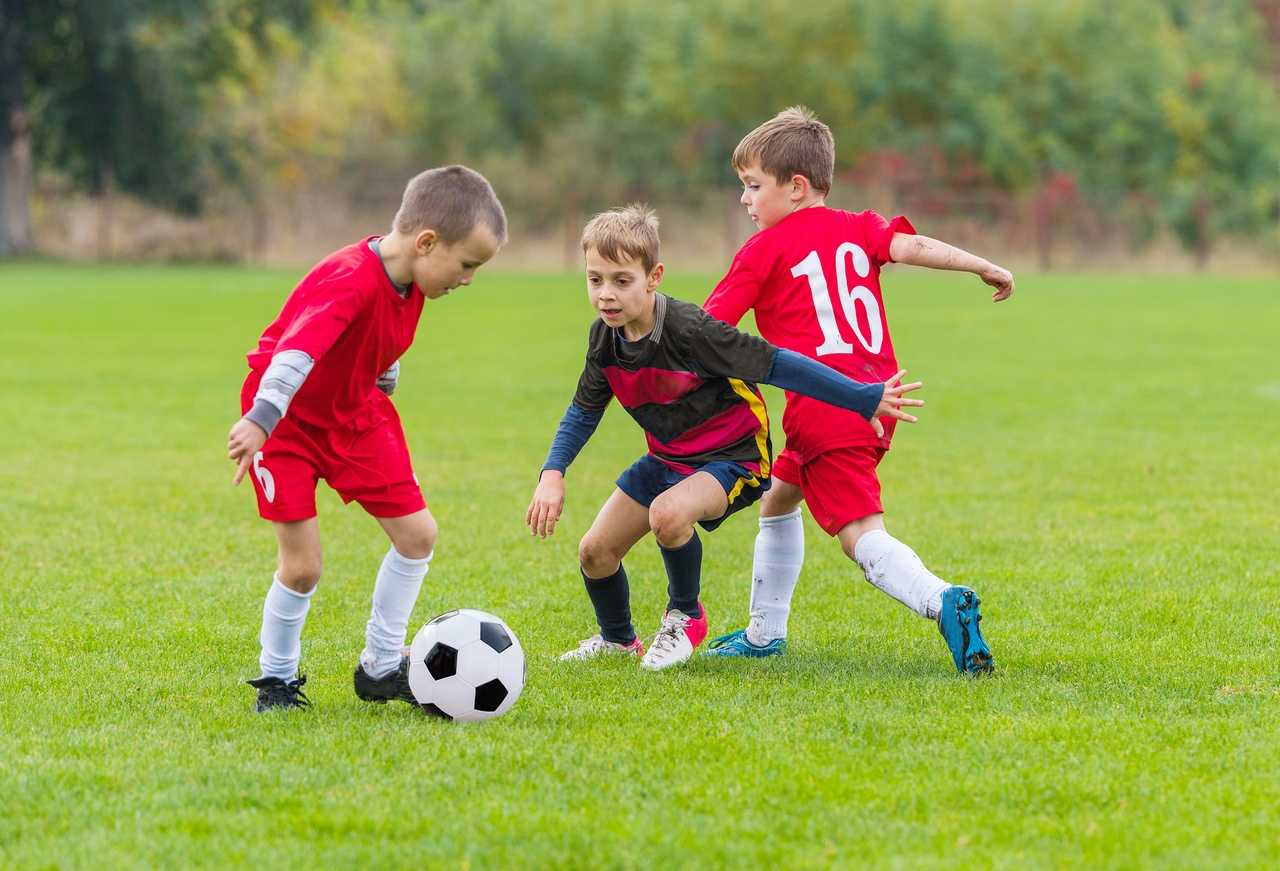 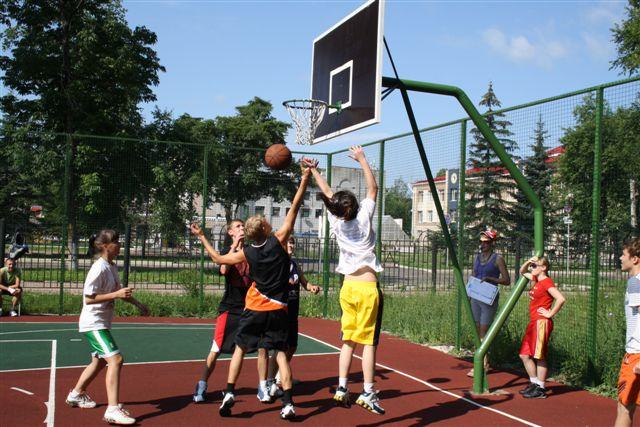 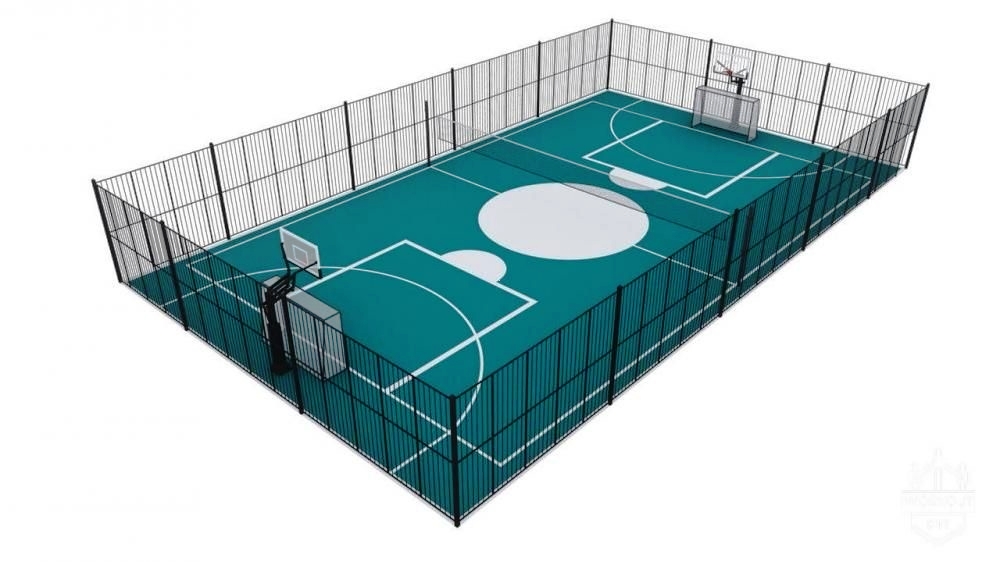 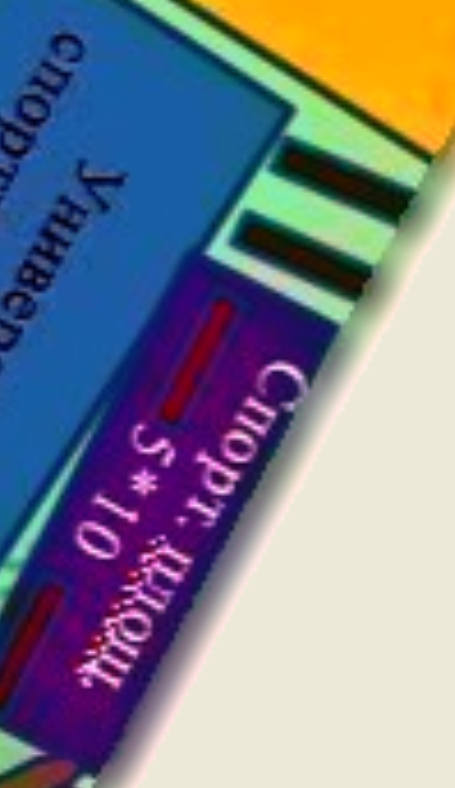 Площадка для силовых упражнений
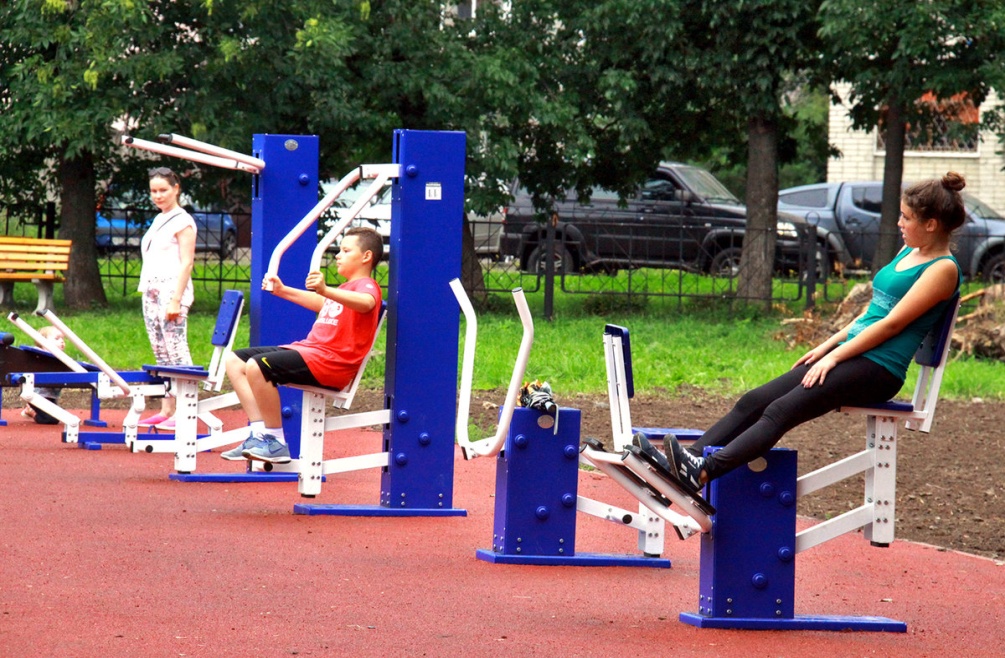 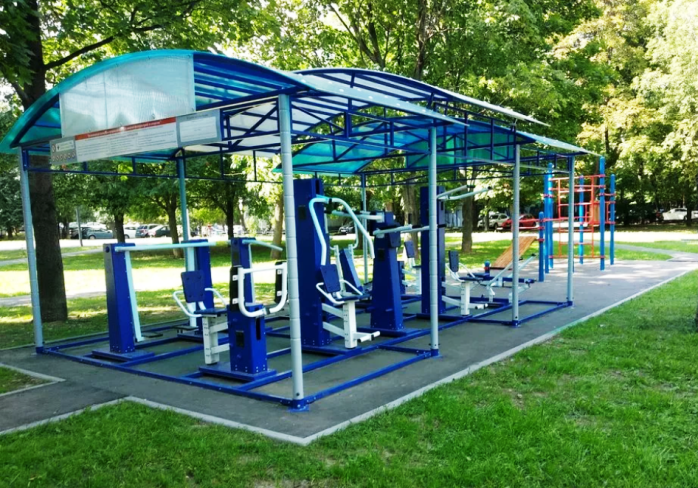 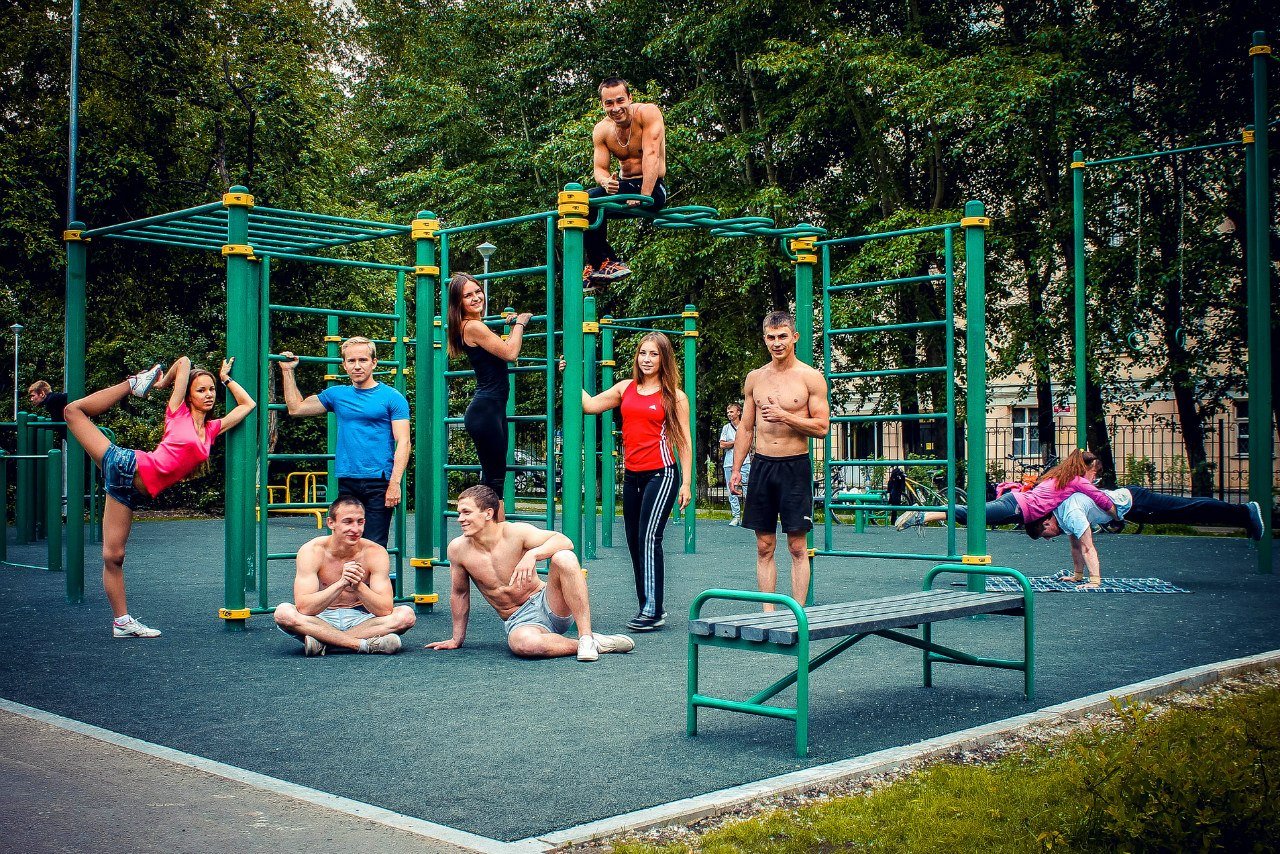 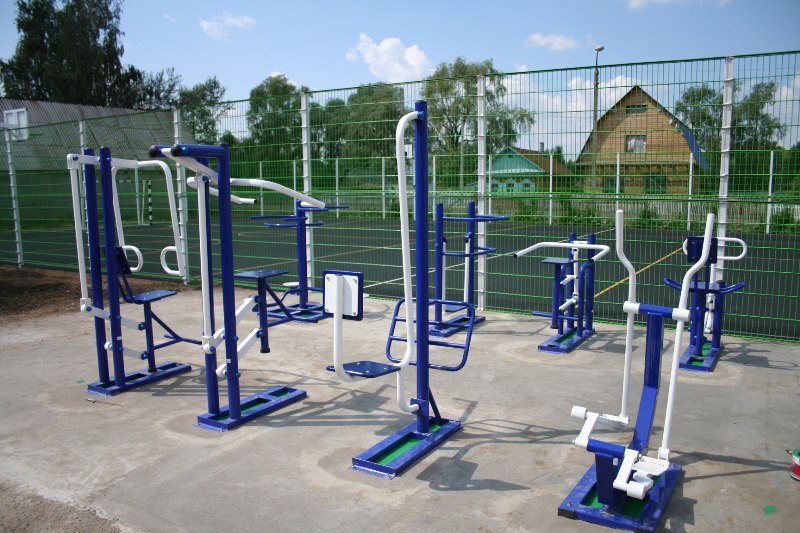 Территория для пассивного отдыха
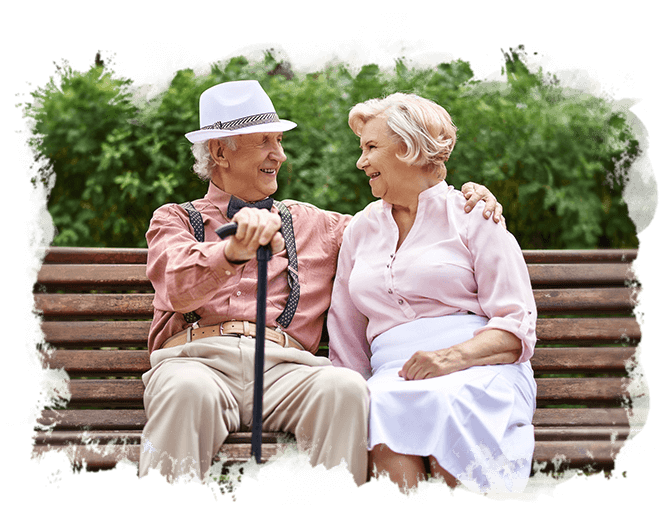 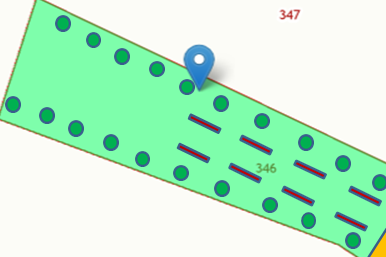 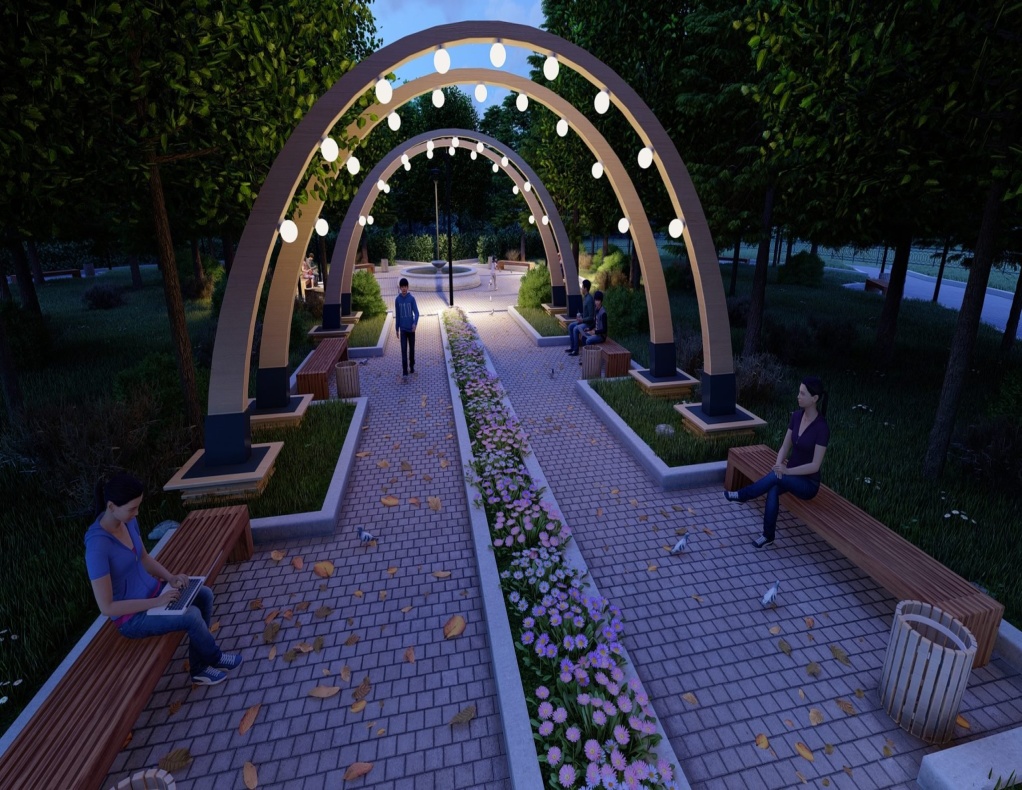 Аллея выпускников
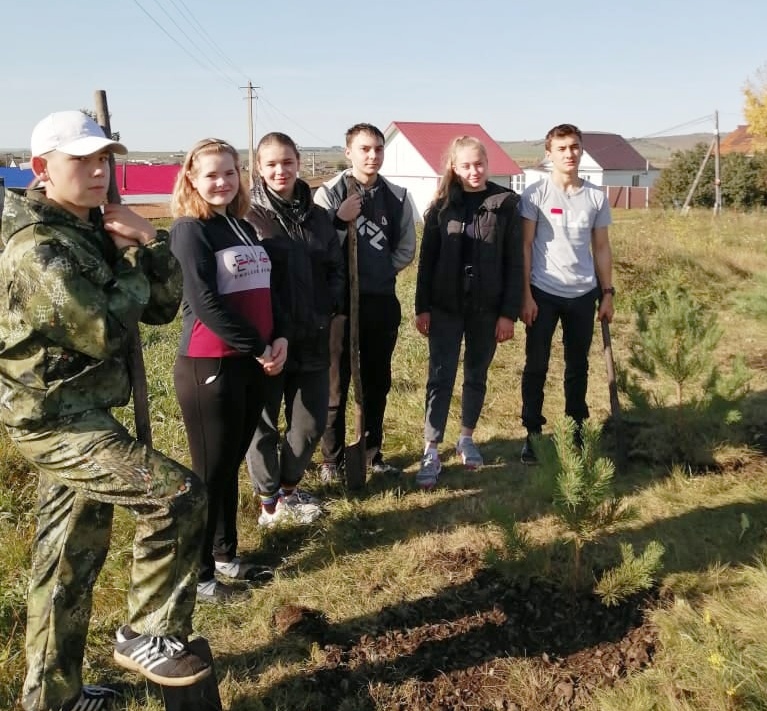 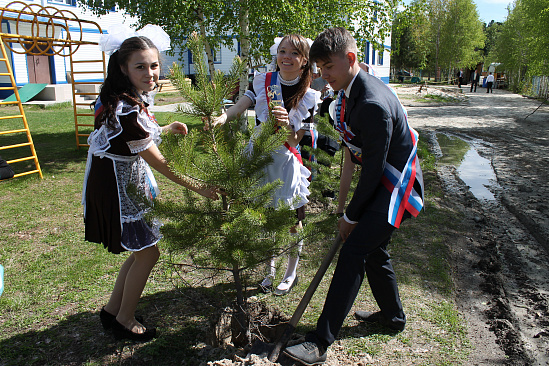 Возможность заложить  традицию  
для выпускников школы садить деревья. 
И делать фотосессию на фоне цветущих яблонь
 посаженных  выпускниками  прошлых  лет.
Аллея молодоженов
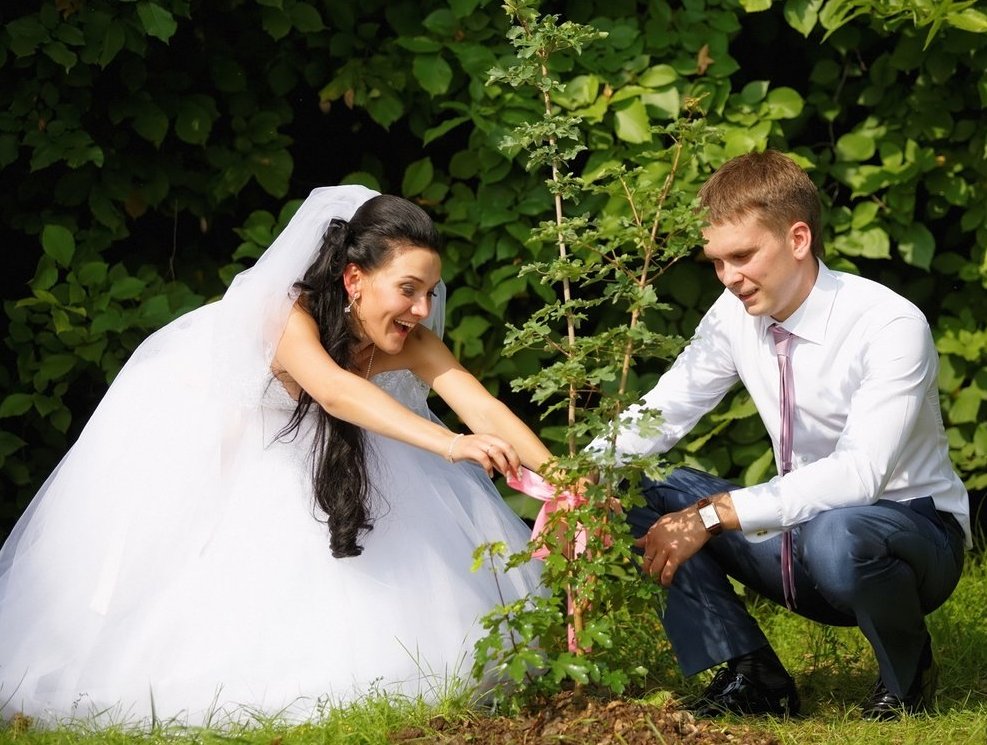 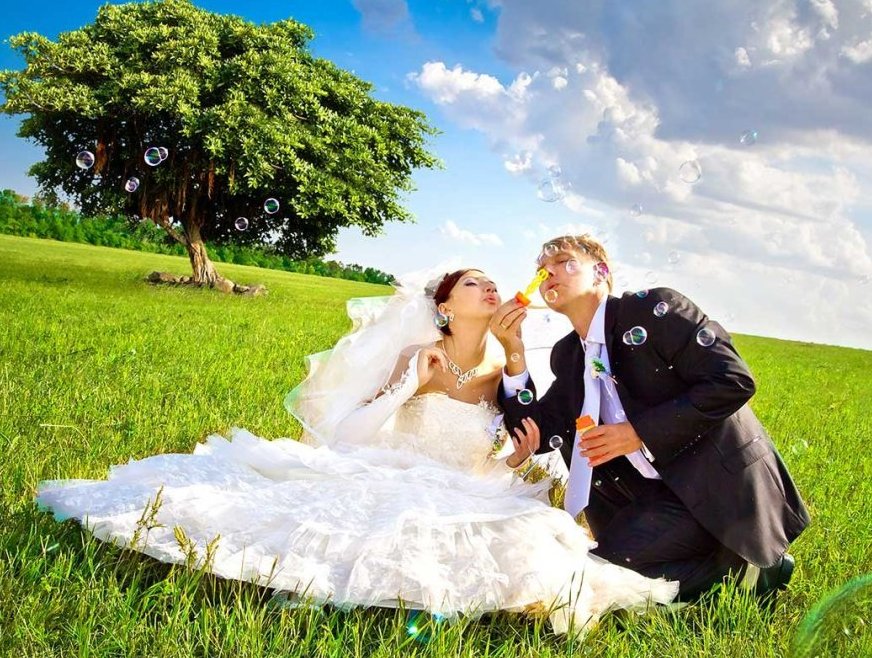 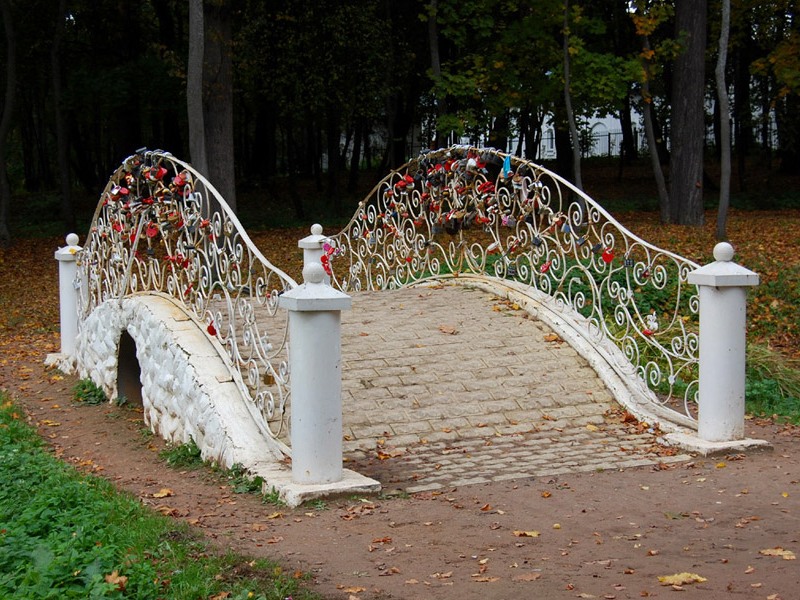 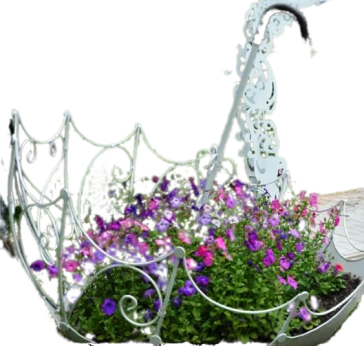 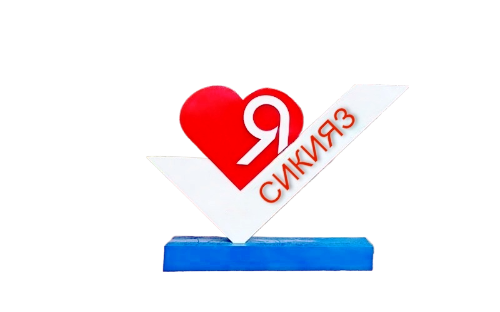 Планируемый результат
Повышение  культурного  уровня  жителей села;
 Создание  условий  для полноценного  отдыха и оздоровления  представителей  разных  поколений;
Создание условий для  сохранения старых и заложения новых традиций;
Повышение  статуса  села.
В наших планах
сделать место, где
исполняются мечты…
Место,
где мы сможем
заложить новые
традиции
нашего села…
Спасибо за внимание!